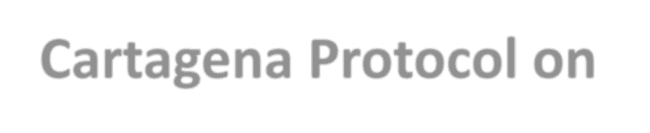 Cartagena Protocol on Biosafety
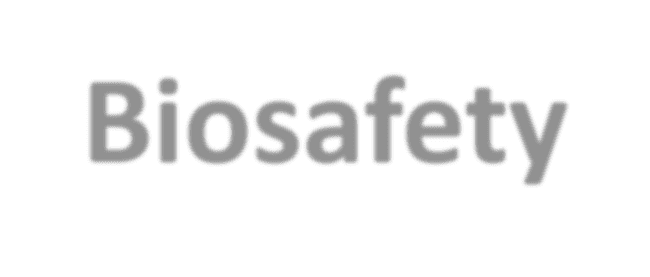 20 Years of the Safe Use of Biotechnology

Secretariat of the Convention on Biological Diversity https://bch.cbd.int/protocol/
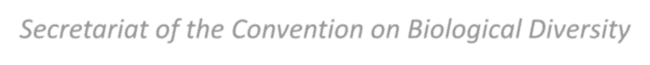 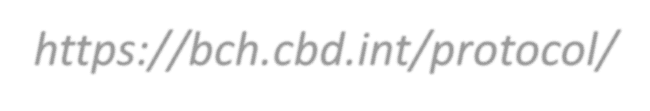 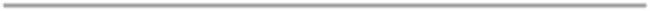 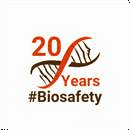 Presentation Outline
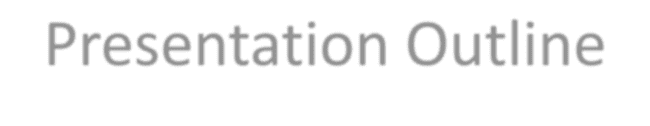 Part 1:
What is the Protocol on Biosafety? Part 2:
How does the Protocol work? Part 3:
Why is it important? Part 4:
Concluding Remarks
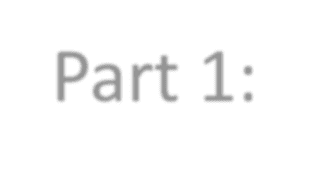 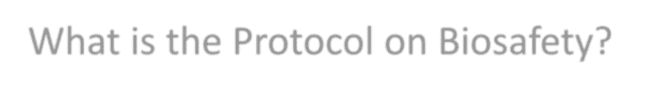 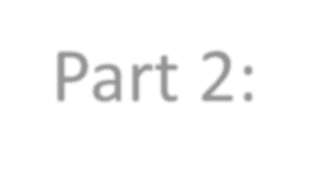 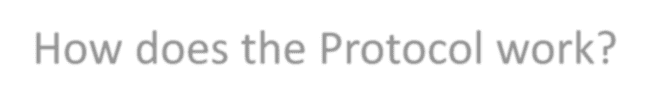 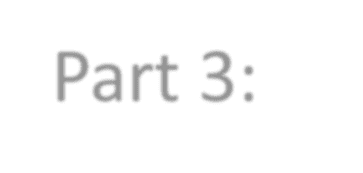 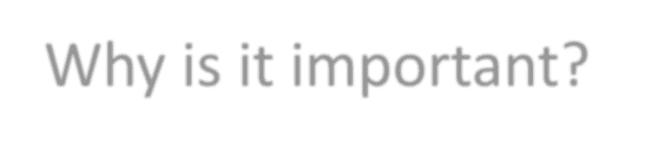 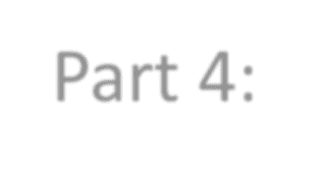 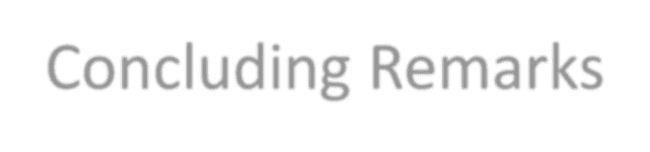 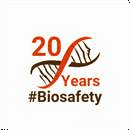 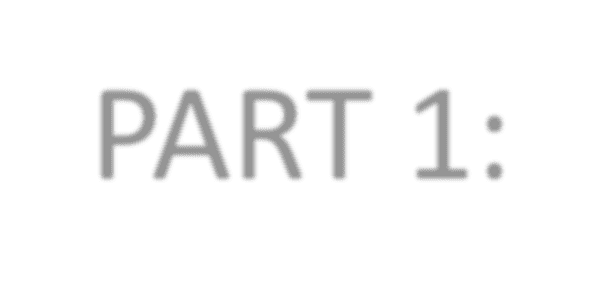 PART 1:
What is the Protocol on Biosafety?
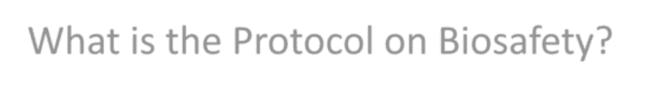 An agreement between different countries
Negotiated under the Convention on Biological Diversity (CBD)
Adopted 29 January 2000 after 4 years of intense negotiations
Entry into force: 9 September 2003
173 ratifications/ accessions
10 meetings of the governing body (COP-MOP)
Next COP-MOP: 2024, Columbia
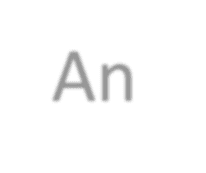 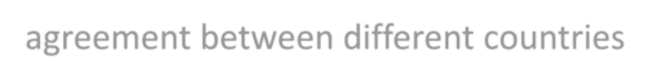 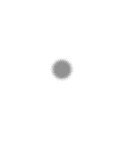 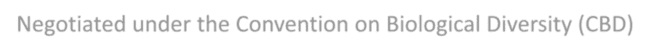 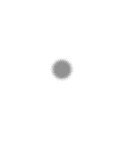 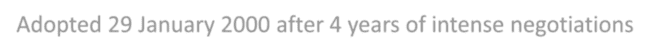 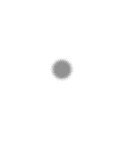 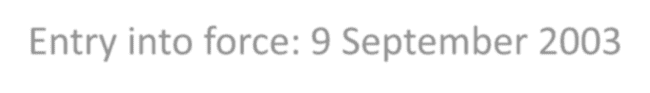 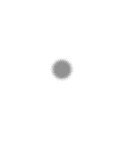 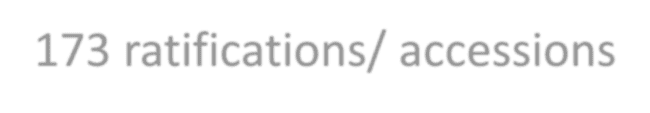 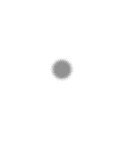 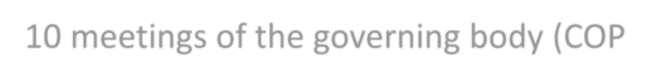 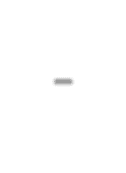 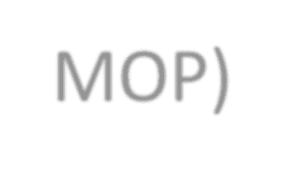 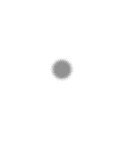 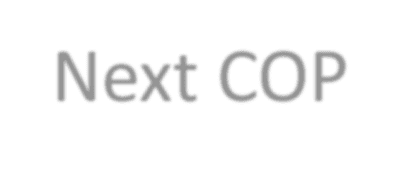 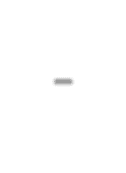 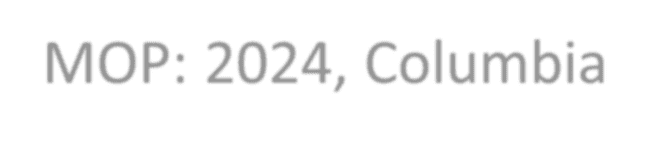 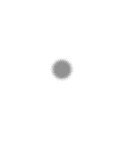 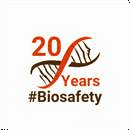 Objective
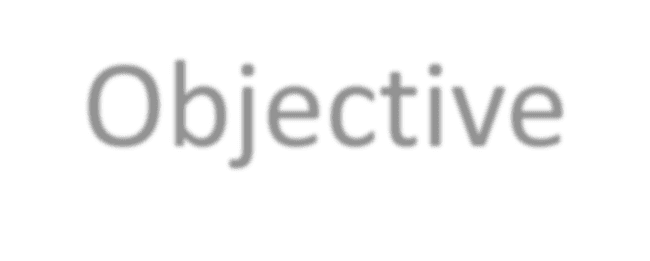 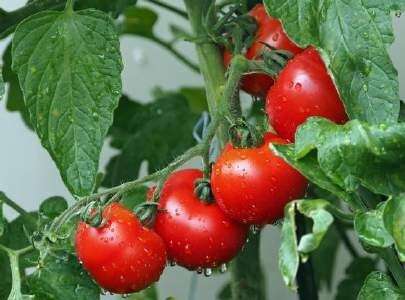 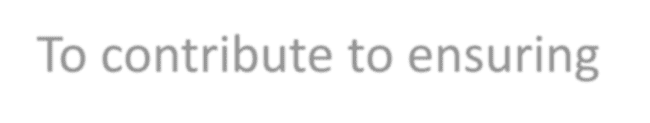 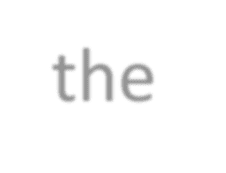 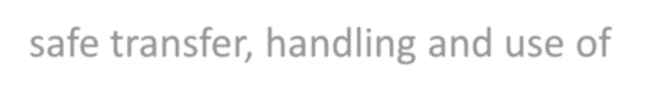 To contribute to ensuring the safe transfer, handling and use of LMOs resulting from modern biotechnology that may have adverse effects on the biological diversity, taking also into account risks to human health
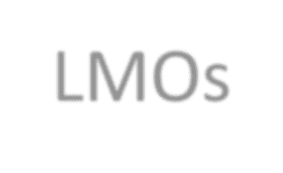 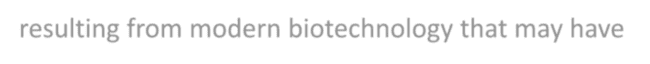 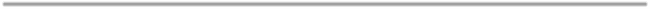 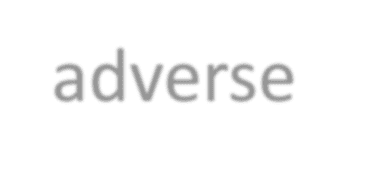 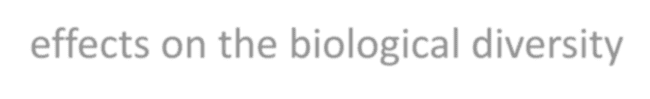 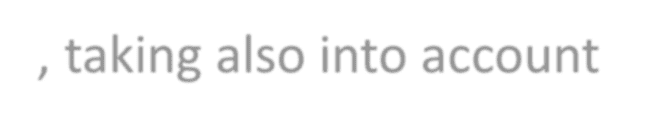 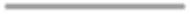 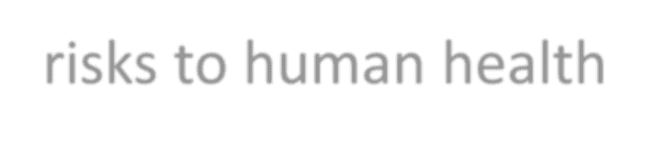 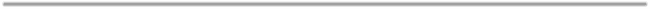 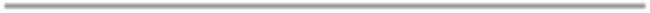 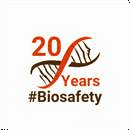 Scope
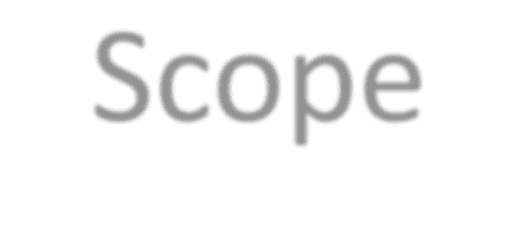 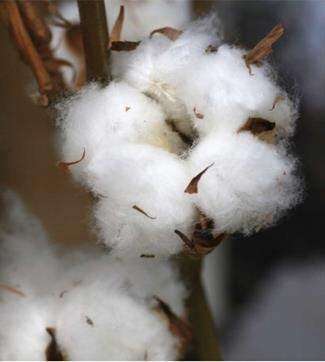 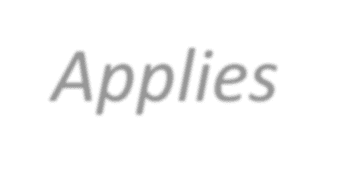 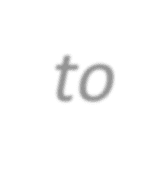 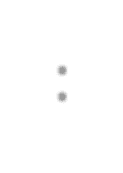 Applies to:
Transboundary movement, transit, handling and use of all LMOs that may have adverse effects on biodiversity, taking also into account risks to human health

Exclusion:
Pharmaceuticals for humans that are addressed by other international agreements or organizations
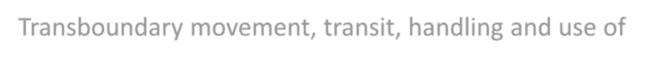 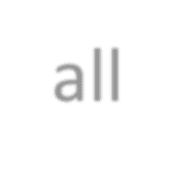 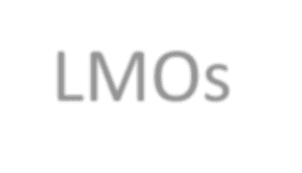 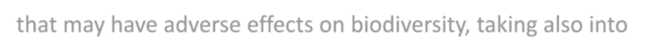 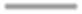 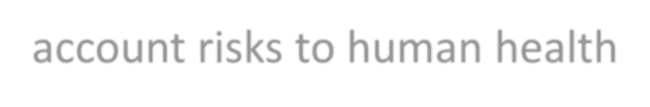 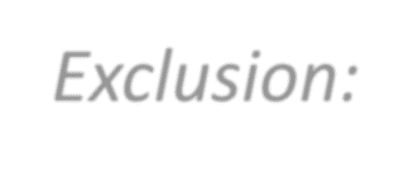 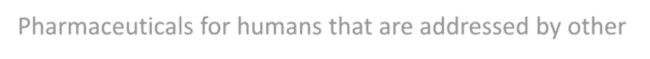 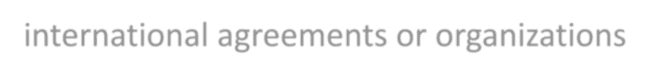 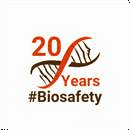 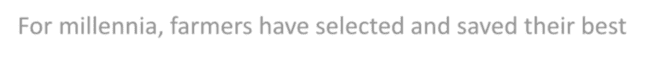 For millennia, farmers have selected and saved their best seeds and animals for breeding so that future varieties and breeds would have better qualities in terms of size, taste, growth rate or yield.

In recent years, new techniques, referred to as modern biotechnology, have allowed scientists to modify plants, animals and microorganisms at rates faster than those of conventional methods

They can extract genes from one organism and inserting them into another, resulting in living modified organisms (LMOs)
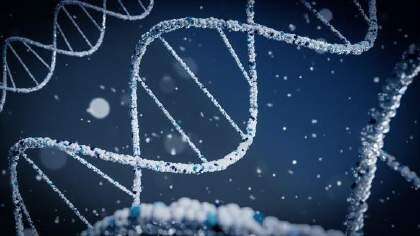 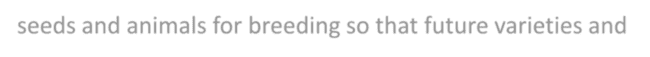 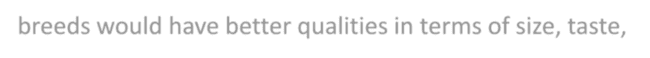 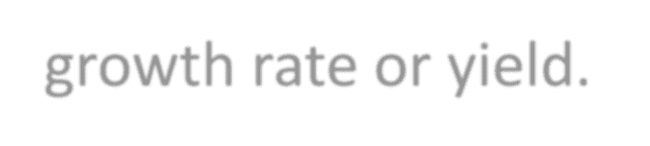 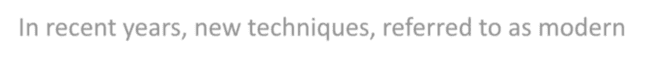 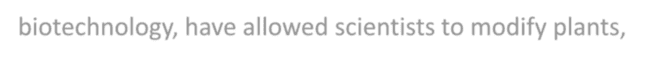 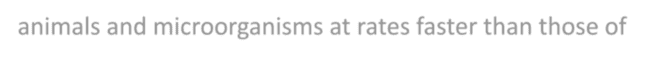 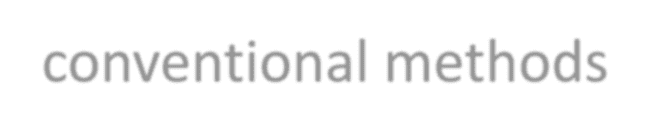 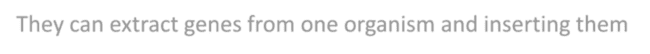 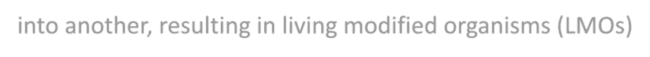 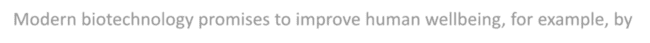 Modern biotechnology promises to improve human wellbeing, for example, by enhancing agricultural productivity

However, there are concerns about the potential risks that LMOs may pose to biological diversity and to human health
Environmental concerns (examples)
Impacts on non-target organisms
Transfer of genes from cultivated species to wild relatives Potential to become super weeds
Ripple effects within ecosystems – difficult to predict
Health concerns (examples) Potential allergenicity Antibiotic-resistance
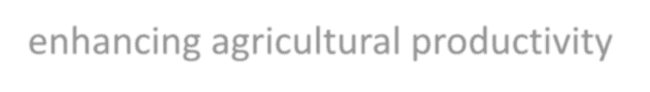 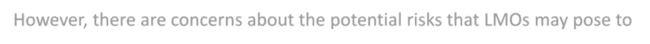 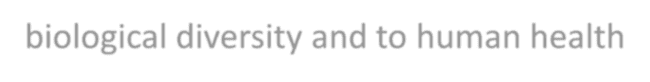 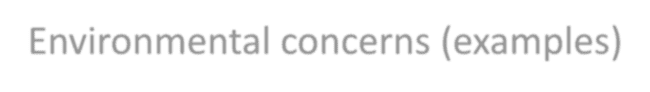 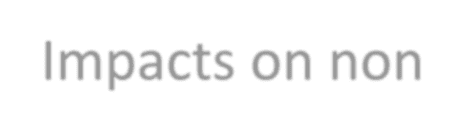 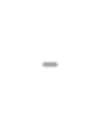 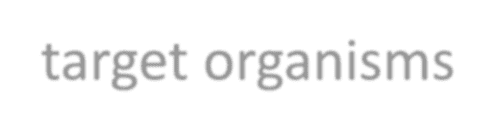 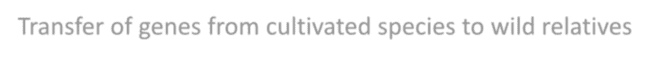 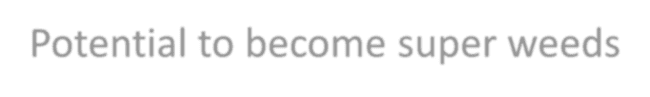 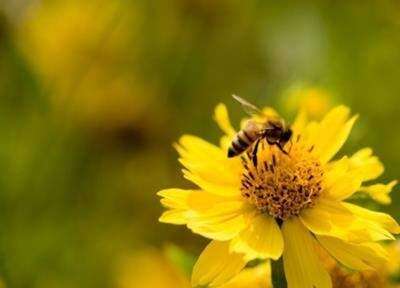 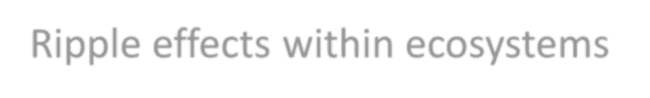 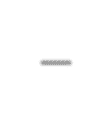 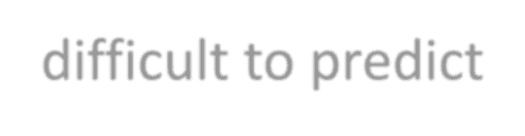 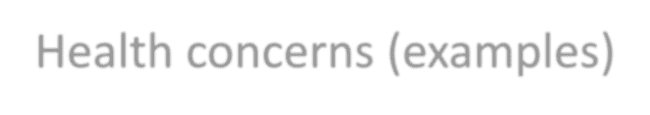 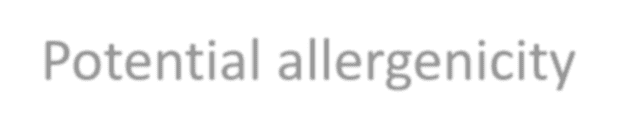 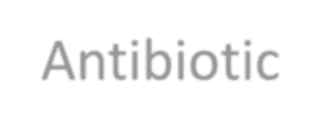 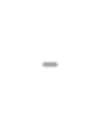 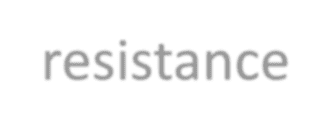 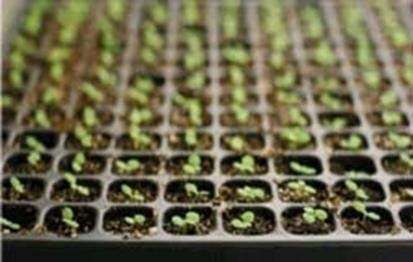 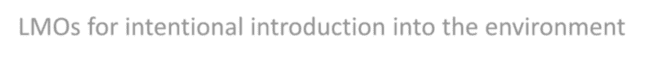 LMOs for intentional introduction into the environment (such as seeds and live fish)

LMOs intended for direct use as food, feed or processing, LMOs-FFP (such as agricultural commodities – corn, canola and cotton)

LMOs for contained use (such as bacteria for laboratory scientific experiment)
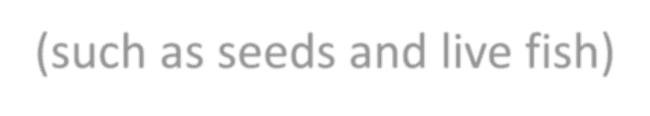 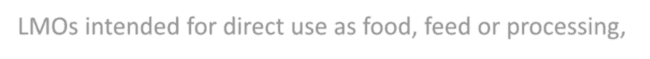 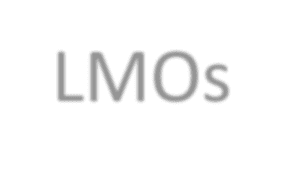 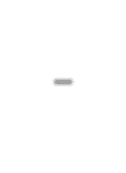 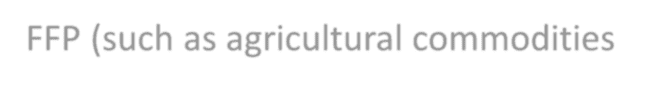 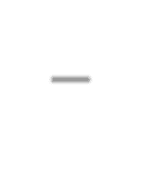 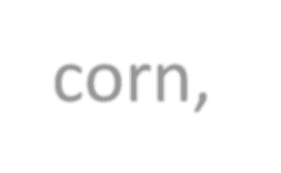 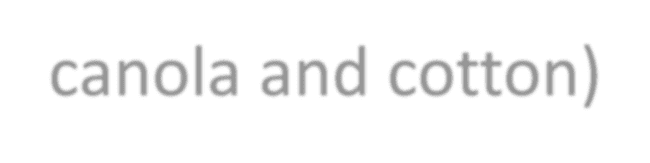 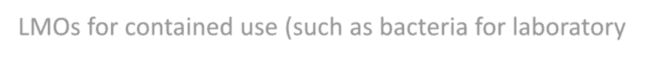 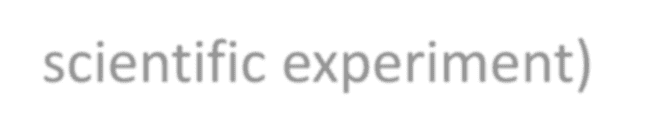 PART 2: How does the Protocol work?
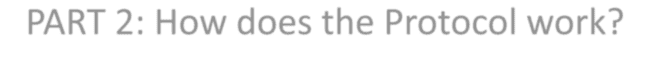 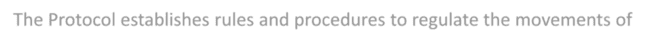 The Protocol establishes rules and procedures to regulate the movements of LMOs from one country to another

Some of the measures include:
Risk Assessment –scientific, case by case
Safe handling, transport, packaging and proper identification of LMO shipments
Information sharing through Biosafety Clearing-House (BCH)
Capacity-Building
Public Awareness and participation
Compliance procedures and mechanisms
Liability and redress
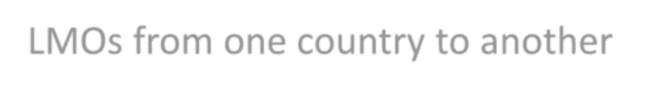 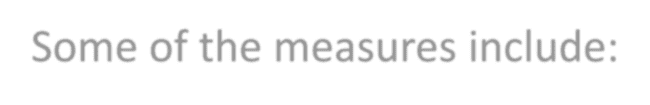 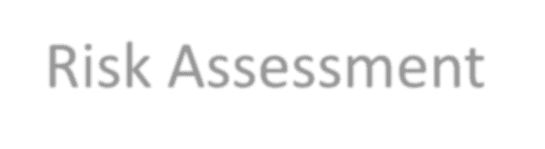 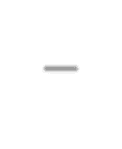 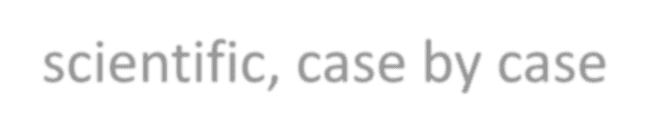 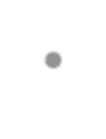 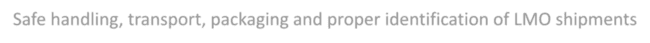 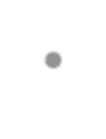 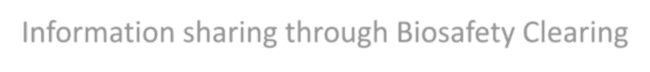 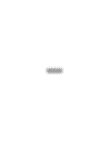 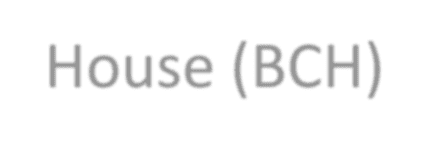 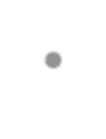 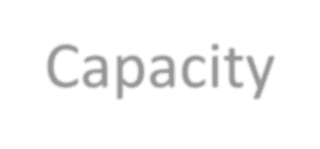 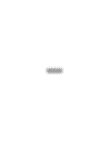 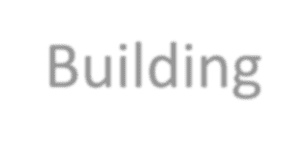 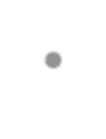 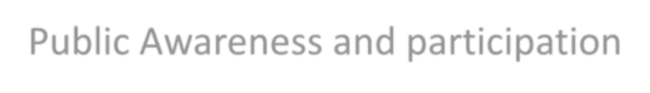 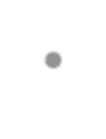 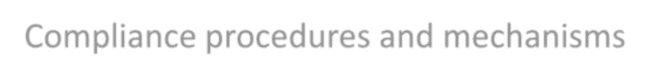 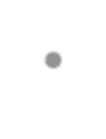 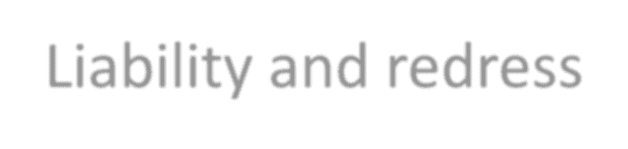 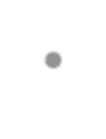 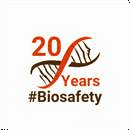 Key Provisions of the Protocol
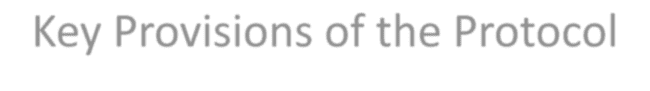 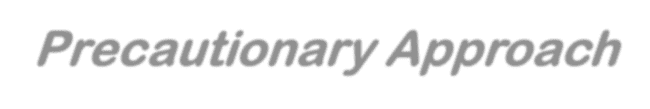 Precautionary Approach
Objective: Safe Transfer, Handling and Use of LMOs
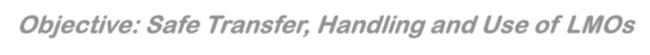 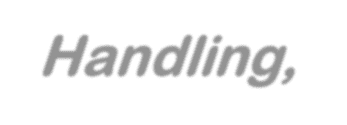 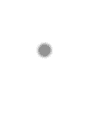 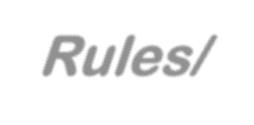 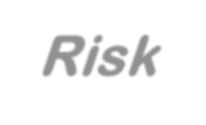 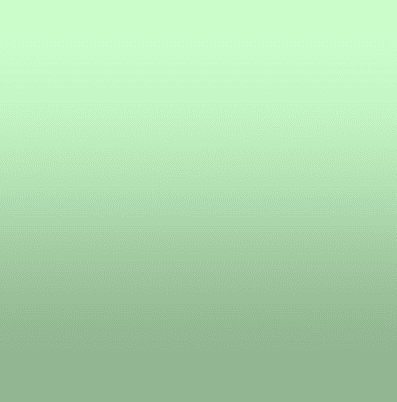 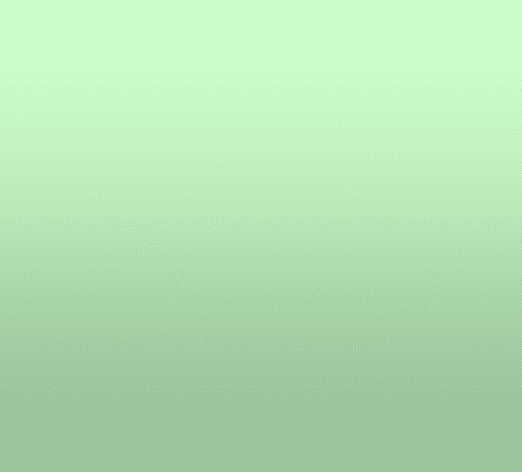 Handling,
Transport, Packaging and Identification:
- Documentation for Shipment
- Standards
Information 	Sharing
Public Awareness &
Public
Participation
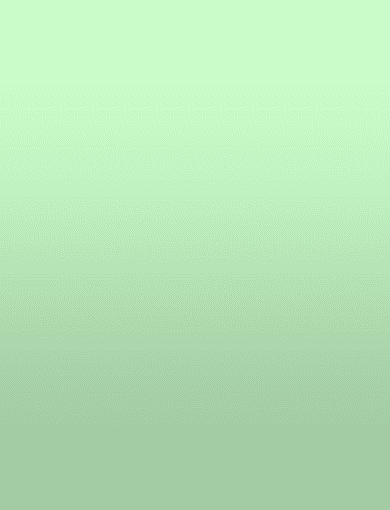 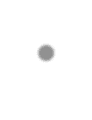 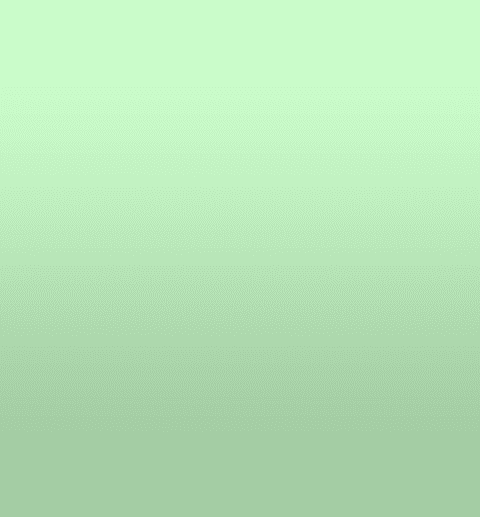 Rules/ Procedures:
AIA Procedure
Procedure for FFP
Decision -
making
Risk Assessment
Risk Management
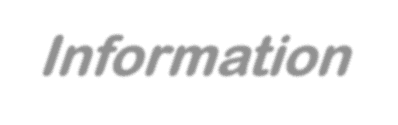 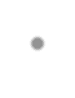 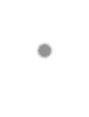 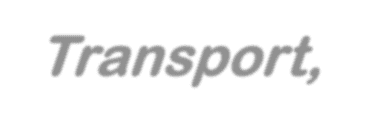 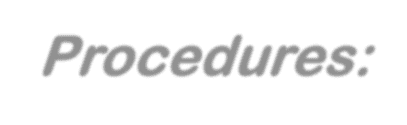 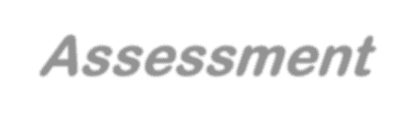 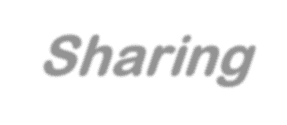 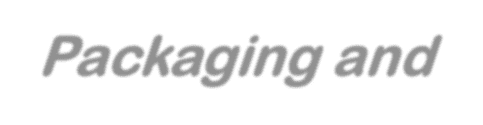 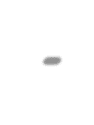 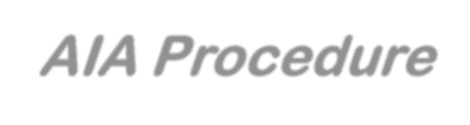 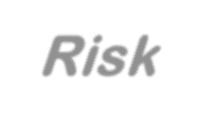 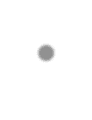 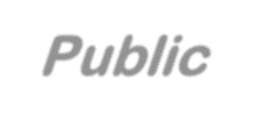 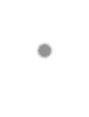 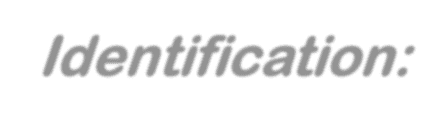 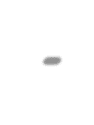 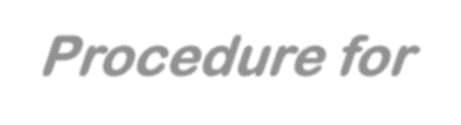 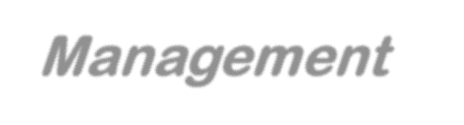 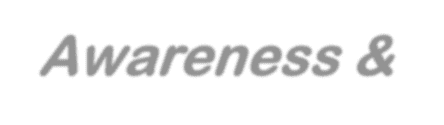 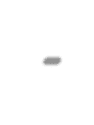 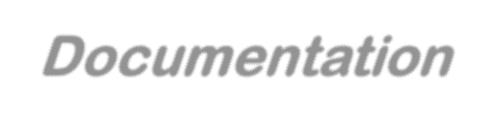 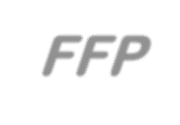 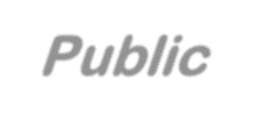 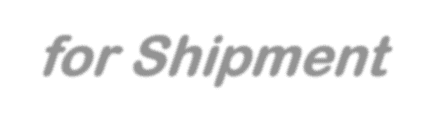 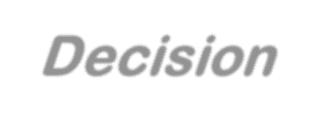 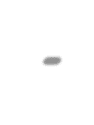 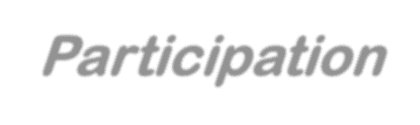 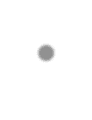 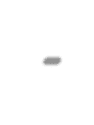 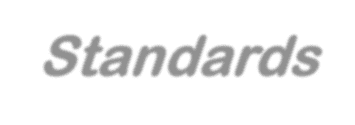 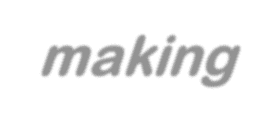 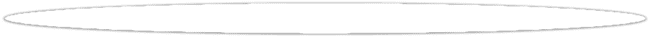 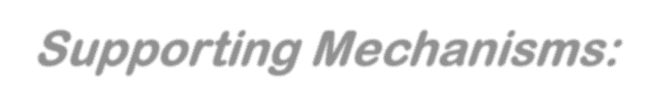 Supporting Mechanisms:

Biosafety Clearing-House (BCH), Capacity-Building, Compliance and COP-MOP
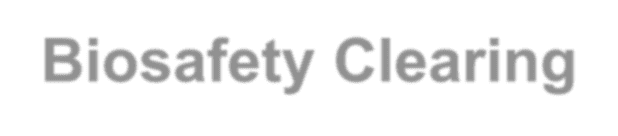 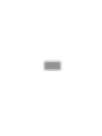 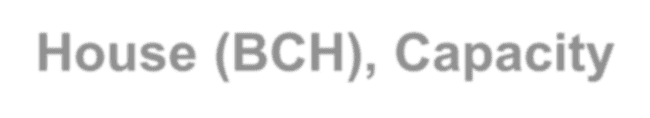 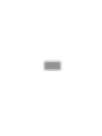 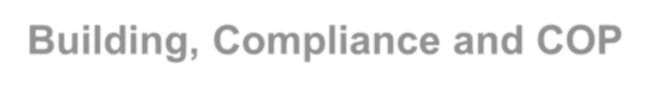 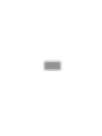 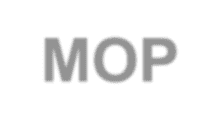 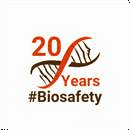 Procedures for Transboundary Movements of LMOs
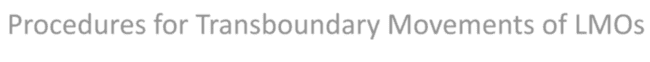 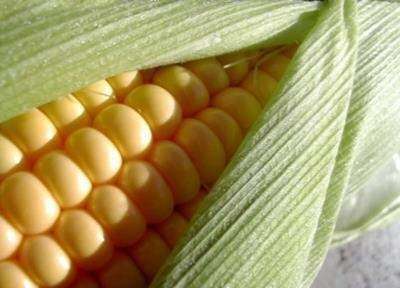 There are two key procedures:
The Advance Informed Agreement (AIA) procedure Procedures for LMOs intended for direct use as food, feed or for
processing (LMOs-FFP)
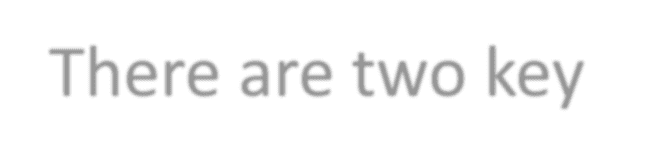 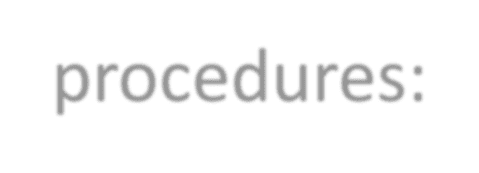 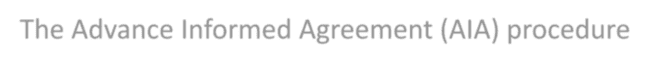 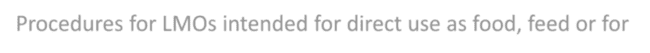 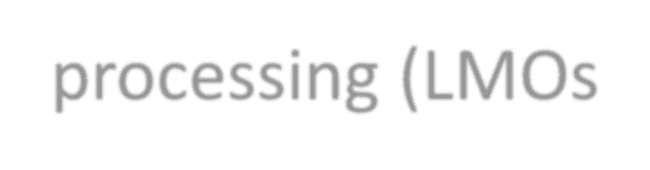 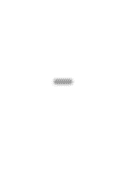 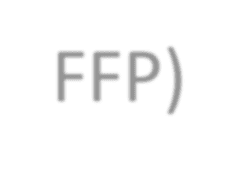 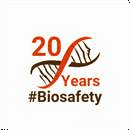 Key procedures
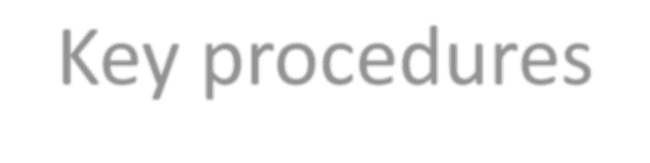 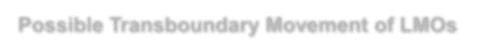 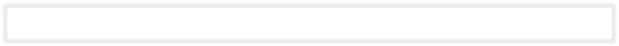 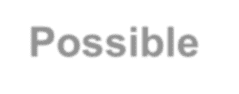 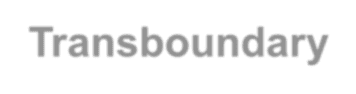 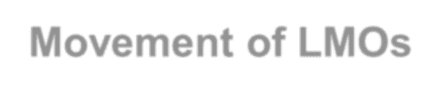 Possible Transboundary Movement of LMOs
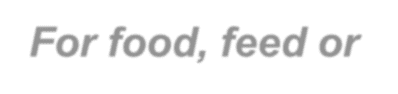 For food, feed or processing (FFP)
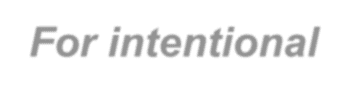 For intentional release into environment
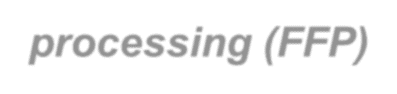 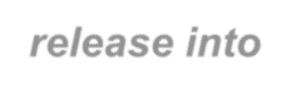 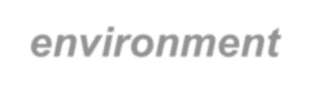 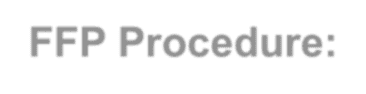 FFP Procedure:
-Approval for domestic use
-Import decision under domestic framework or Risk assessment/ Annex III
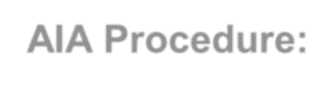 AIA Procedure:
-Notification
-Acknowledgement
-Decision based on
-Risk Assessment
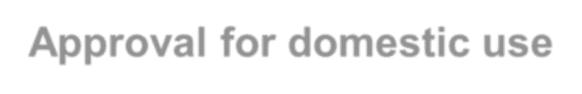 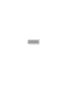 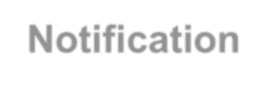 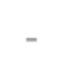 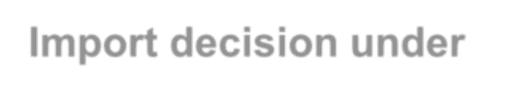 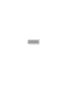 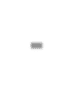 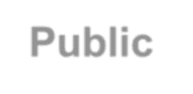 Public Participation
Socio-Economic Considerations
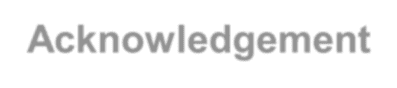 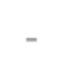 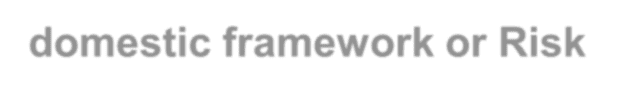 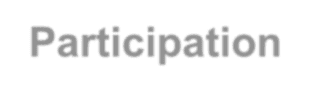 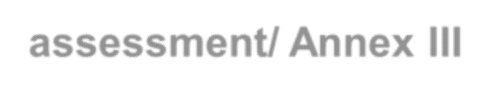 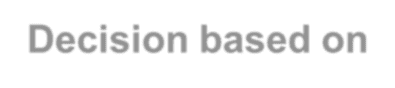 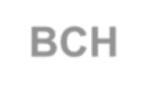 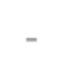 BCH
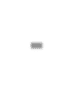 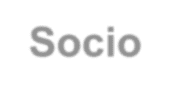 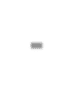 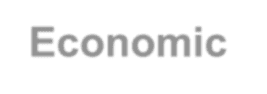 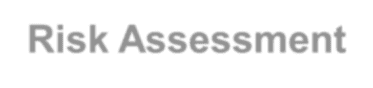 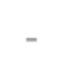 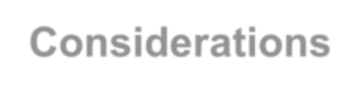 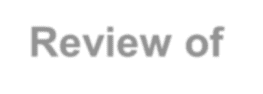 Review of Decision
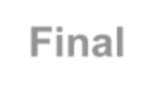 Final Decision
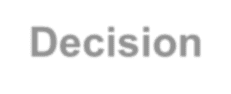 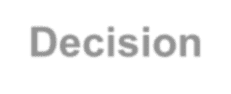 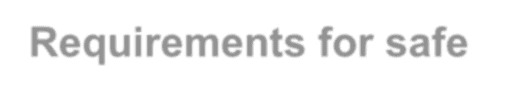 Requirements for safe handling, transport, packaging and documentation
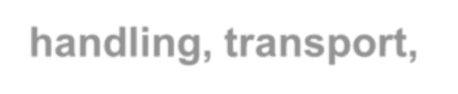 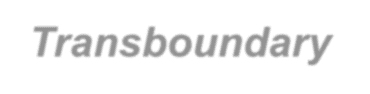 Transboundary Movement if approved
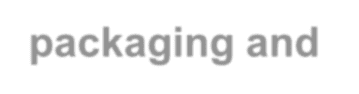 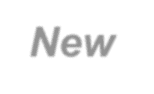 New information
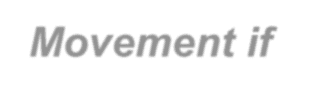 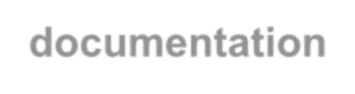 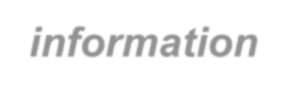 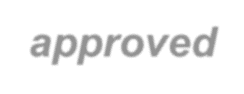 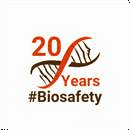 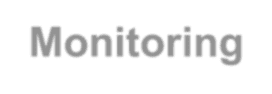 Monitoring
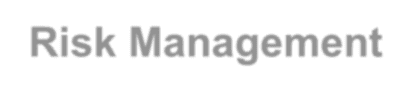 Risk Management
PART 3: Why is it important?
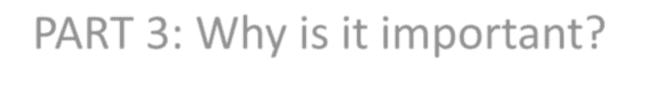 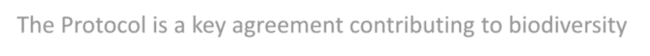 The Protocol is a key agreement contributing to biodiversity conservation and sustainable development

Biodiversity is the basis of human wellbeing

As biodiversity declines, so too does the Earth’s capacity to
support human life

All humanity must safeguard biodiversity from all threats and to stop or reduce its loss
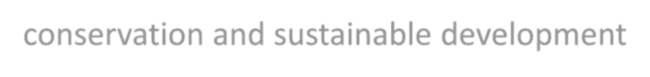 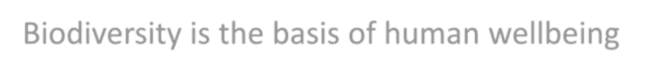 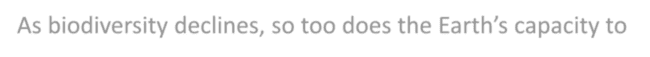 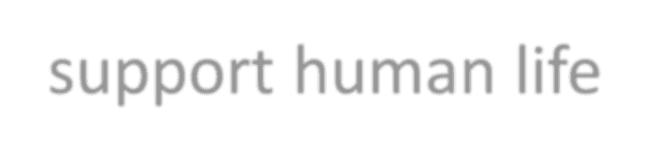 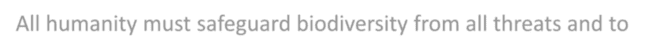 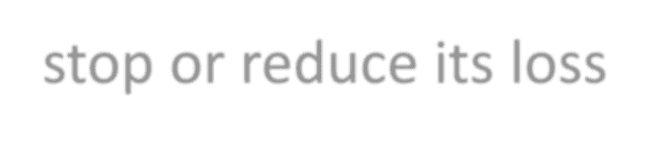 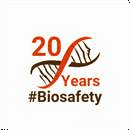 Concluding remarks
Several LMOs have been placed on the market
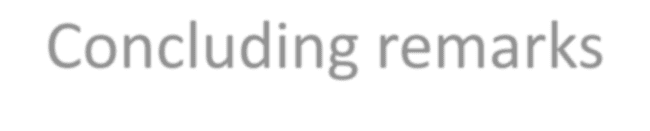 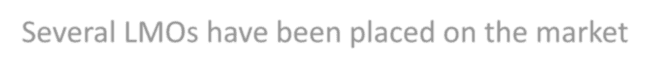 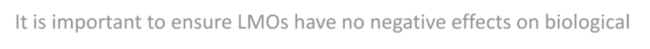 It is important to ensure LMOs have no negative effects on biological diversity and human health
The Protocol establishes procedures and mechanisms for doing so The CPB recognizes the potential of biotechnology if developed and used
with adequate safety measures

Biosafety is concern for all humanity. Every individual has a responsibility and a role to play in ensuring that LMOs do not adversely affect biodiversity and human health.
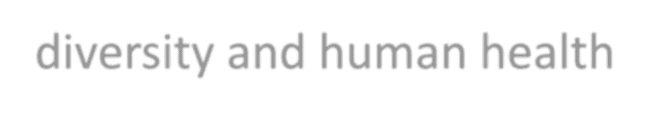 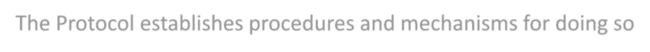 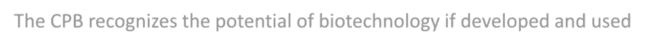 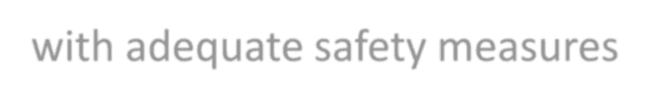 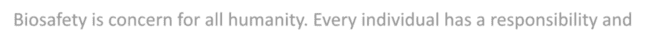 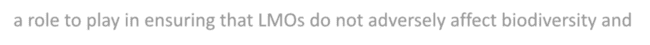 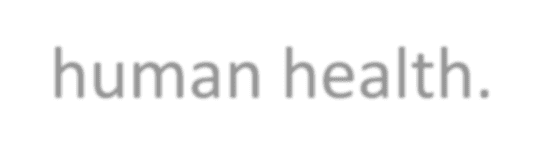 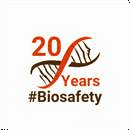 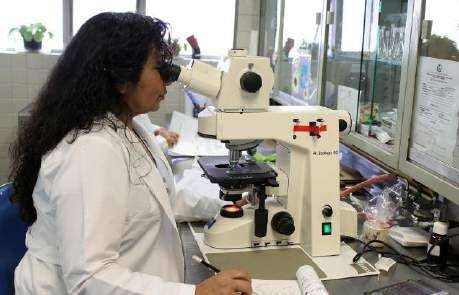 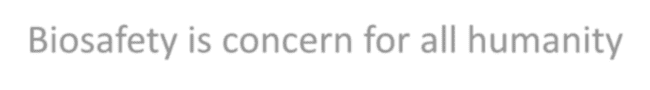 Biosafety is concern for all humanity
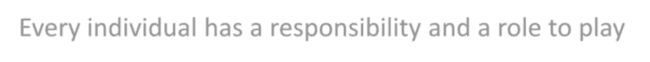 Every individual has a responsibility and a role to play in making sure that living modified organisms do not negatively impact biodiversity and human health
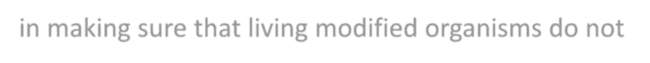 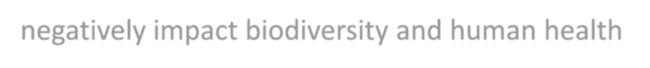 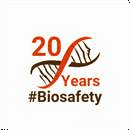 Contacts for Further Information
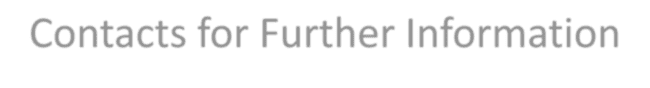 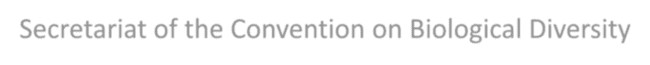 Secretariat of the Convention on Biological Diversity 413 Saint-Jacques Street, suite 800
Montreal, Quebec Canada H2Y 1N9
Tel.: +1 (514) 288-2220
Fax: +1 (514) 288-6588
E-mail: secretariat@cbd.int Protocol website: https://bch.cbd.int/protocol/ Biosafety Clearing-House: http://bch.cbd.int/
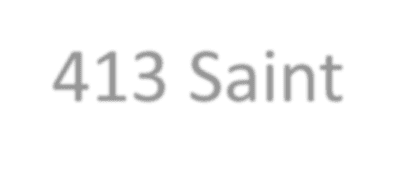 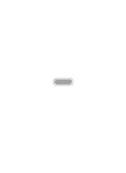 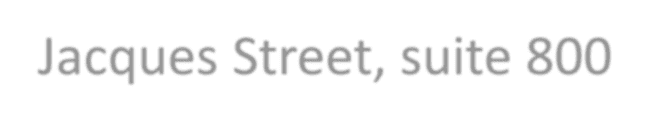 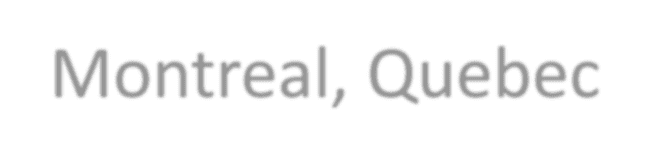 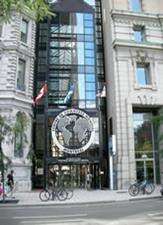 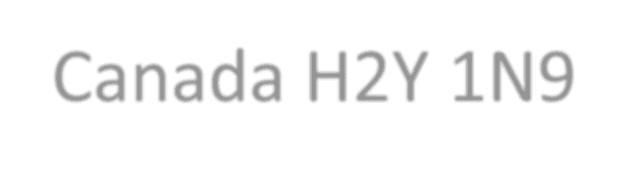 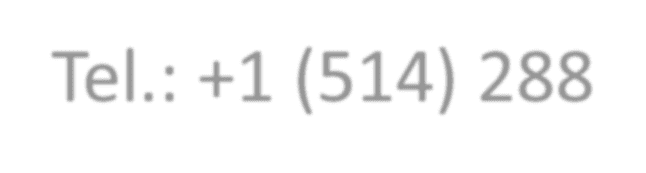 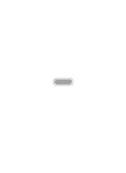 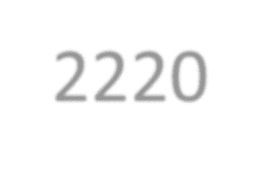 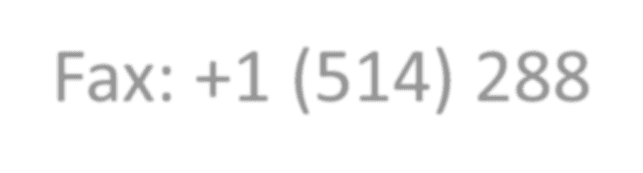 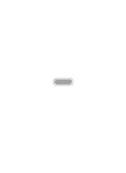 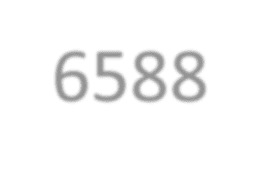 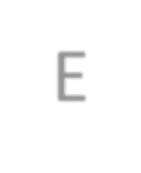 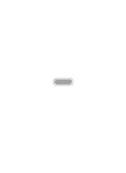 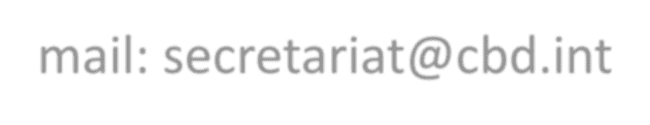 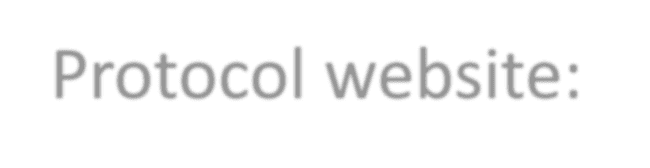 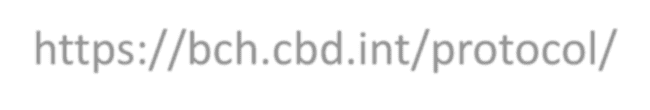 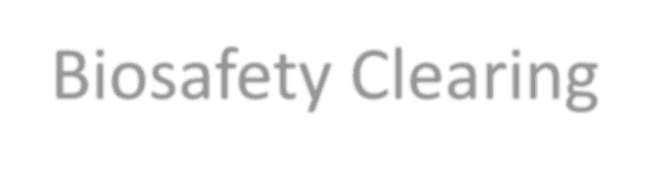 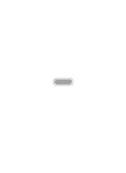 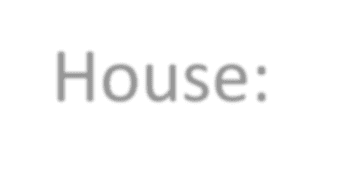 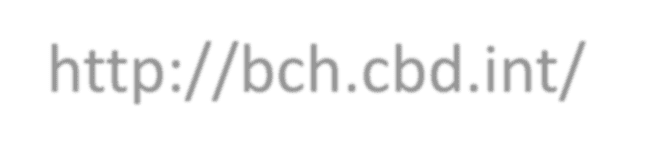 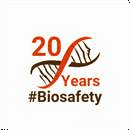